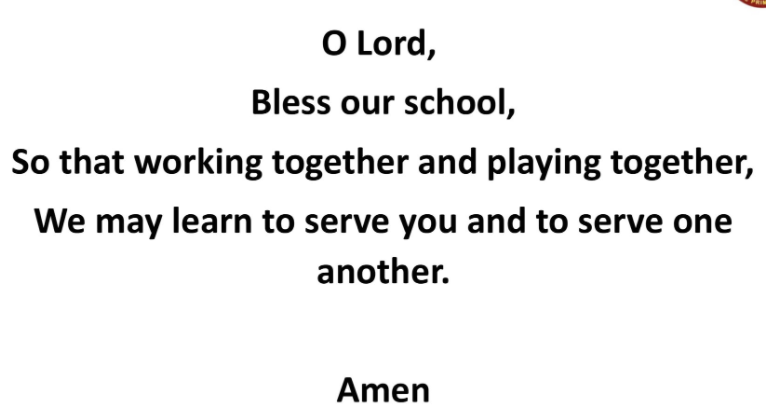 GATHER

Tuesday
7th September
Feast of
Saint Teresa of
Calcutta
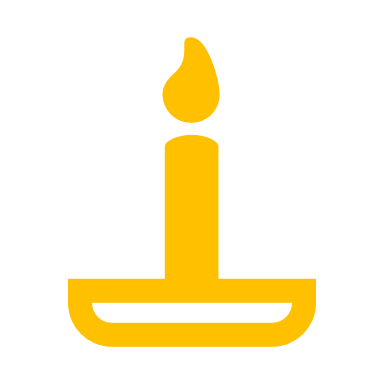 Today we learn that Jesus didn’t care for external show or mindlessly following rules.

He taught that true holiness comes from the inside out. We are encouraged to make
 love the guiding rule in our lives!
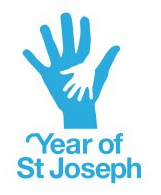 Each class has chaplains to help us to:

Live, Love and Learn Together
Growing with God, in Knowledge and Faith.

Each class has their own saint, when we celebrate their Feast Day.

We also celebrate the Feasts of other Saints throughout the year.
GATHER

Tuesday
7th September
Feast of
Saint Teresa of
Calcutta
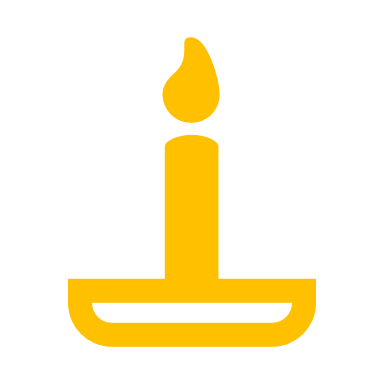 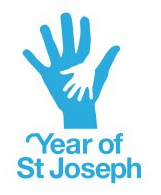 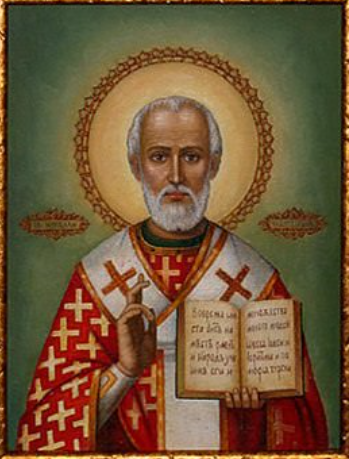 Oak                         St. Nicholas


Sycamore                St. Valentine


Ash                         St. Francis of Assisi 


Hazel		      St. Vincent de Paul


Maple                       St. Oscar Romero
GATHER

Tuesday
7th September
Feast of
Saint Teresa of
Calcutta
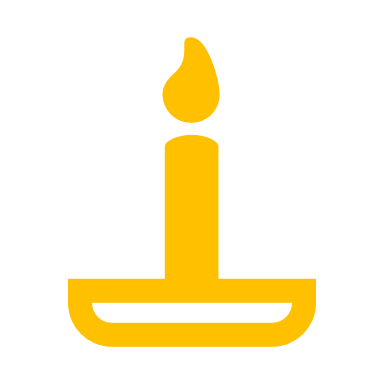 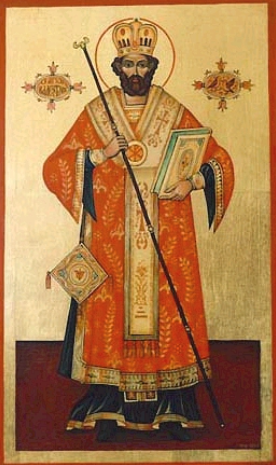 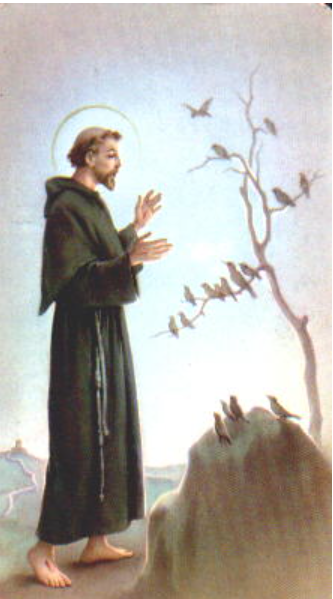 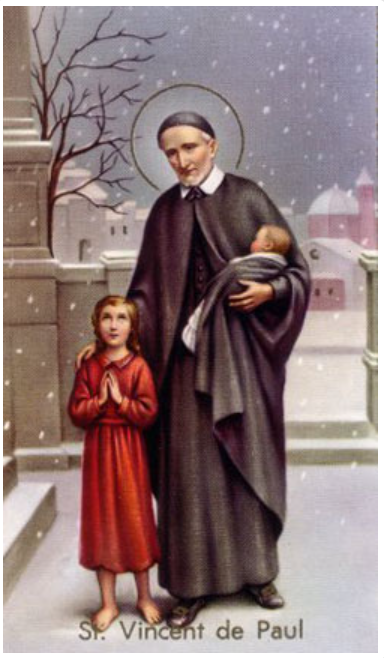 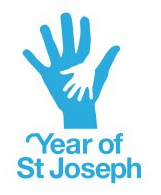 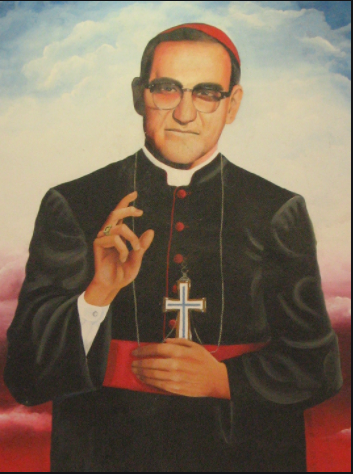 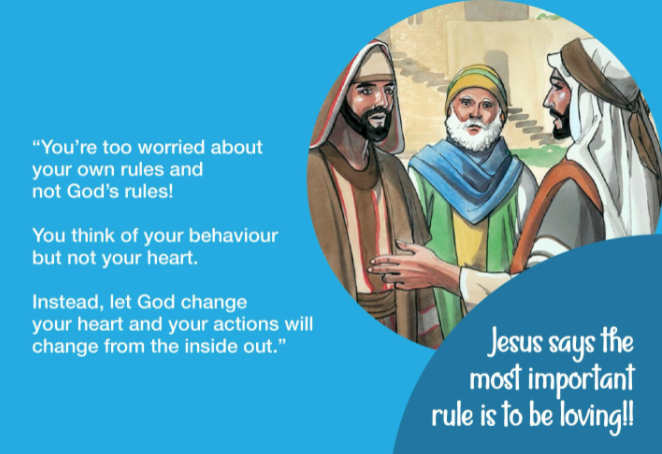 LISTEN

Tuesday
7th September
Feast of
Saint Teresa of
Calcutta
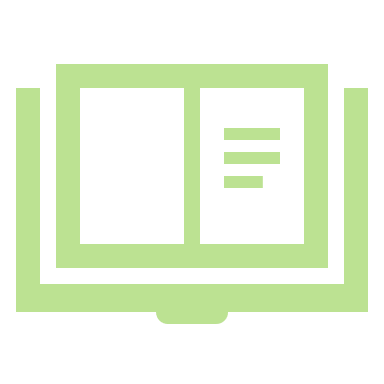 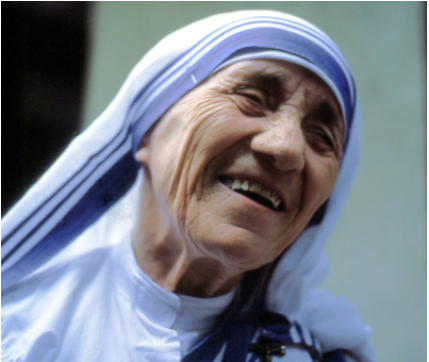 Last Sunday was the Feast Day of Saint Teresa of Calcutta.

Five years ago, Mother Teresa was canonized, this means she became a saint.

Forty – five years ago she was awarded the Nobel Peace Prize after dedicating her life to others.

Saint Teresa is one such person who shone from the inside out.
LISTEN

Tuesday
7th September
Feast of
Saint Teresa of
Calcutta
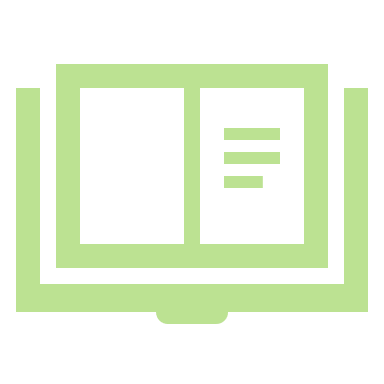 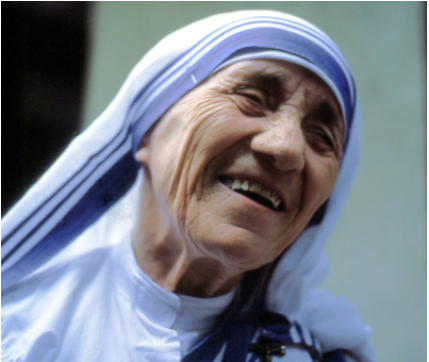 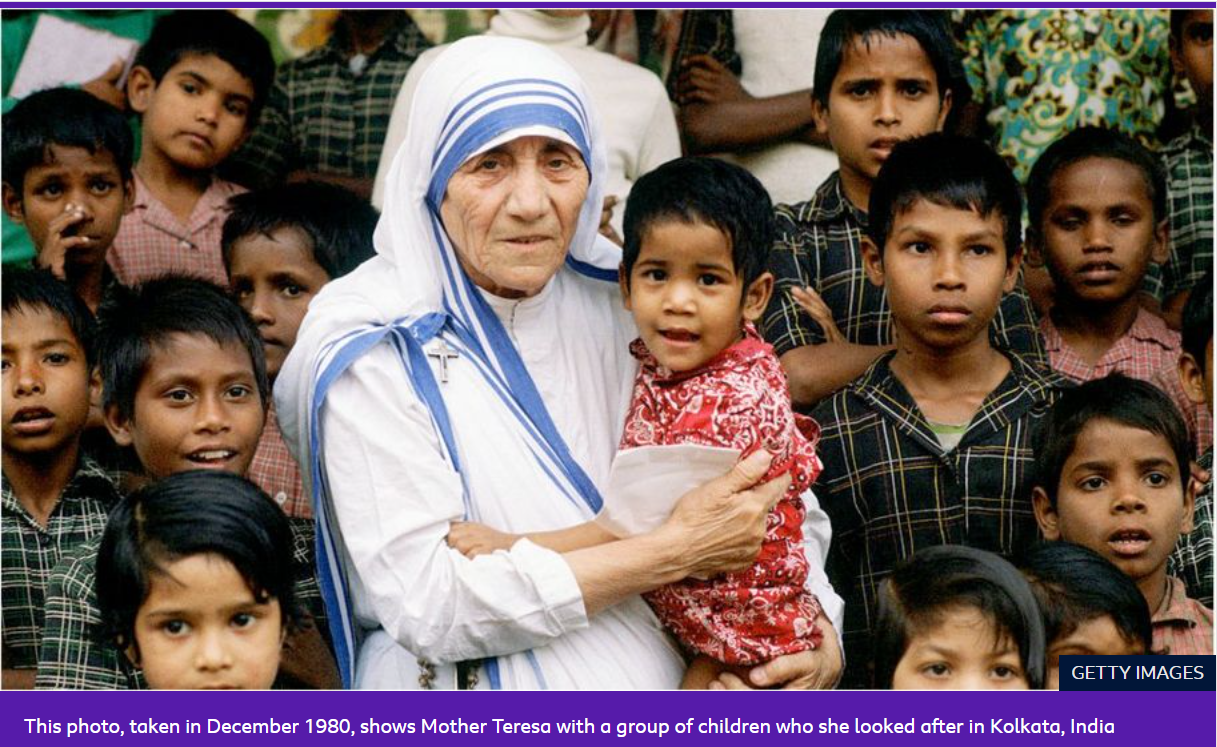 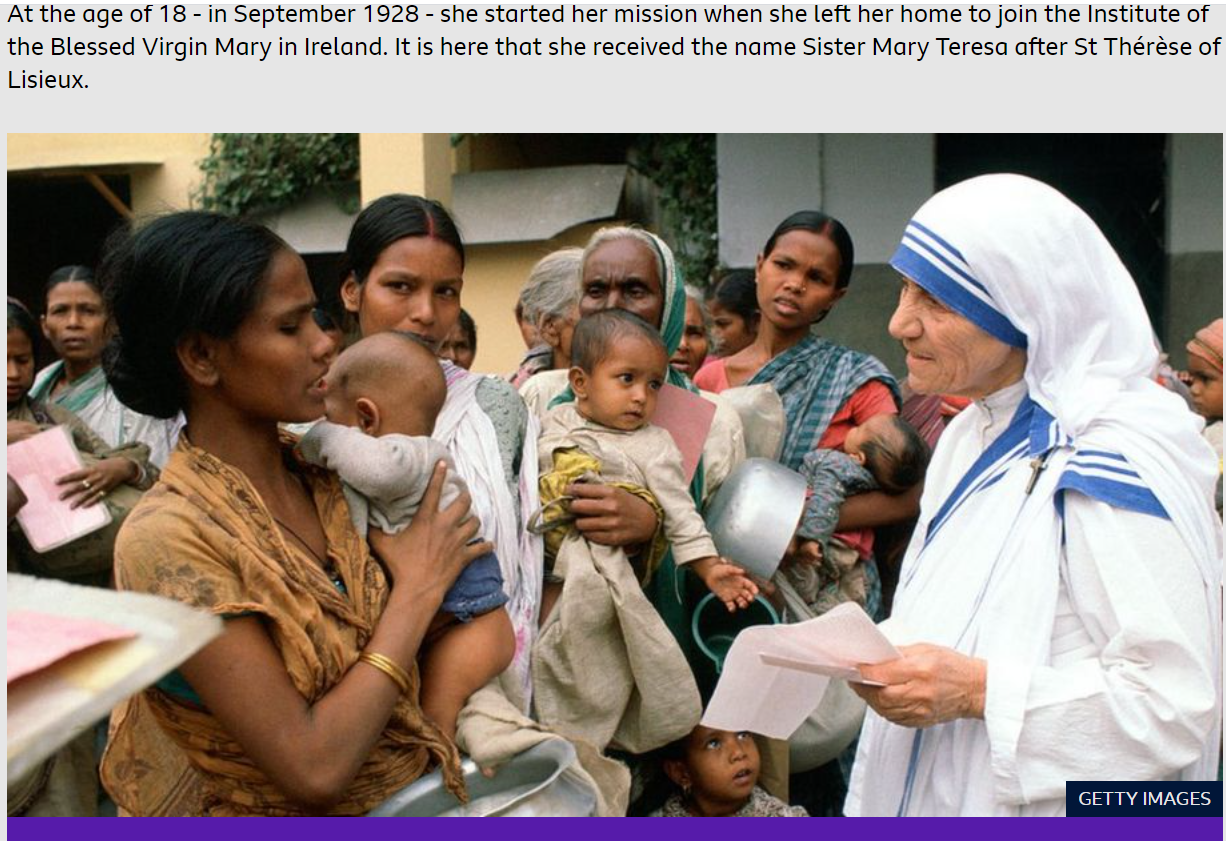 In December, she left Ireland to travel to India, arriving in Kolkata on 6 January 1929 to teach in a girls' school.
From 1937, she became known as Mother Teresa, but it was a train ride on 10 September 1946 which would change her life forever.
It is on this journey that Mother Teresa said she received her "inspiration" to carry out what she described as the work of God, devoting herself to helping people who lived in the slums of Kolkata.
On 17 August 1948, she stepped out for the first time in her white and blue sari, for which she is now so well known.
LISTEN

Tuesday
7th September
Feast of
Saint Teresa of
Calcutta
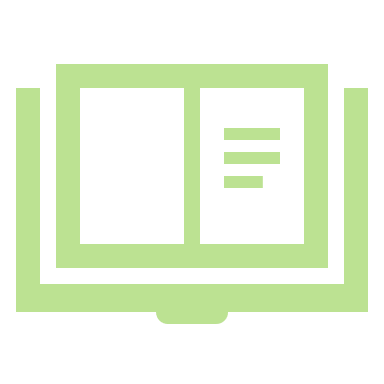 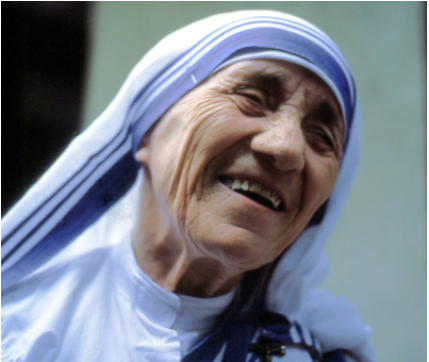 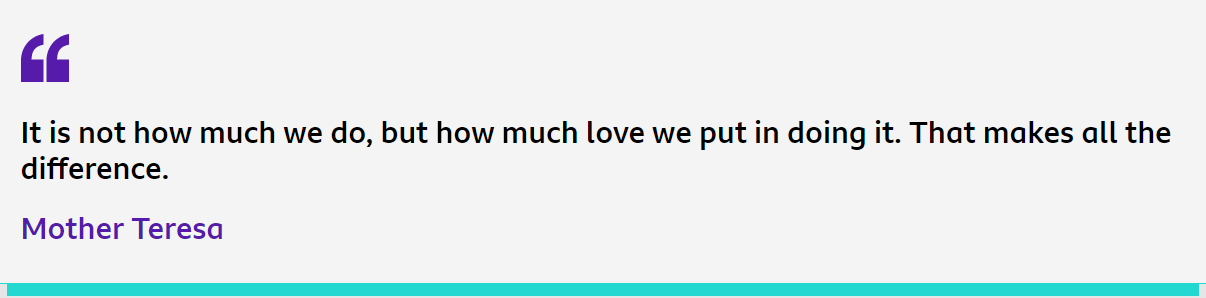 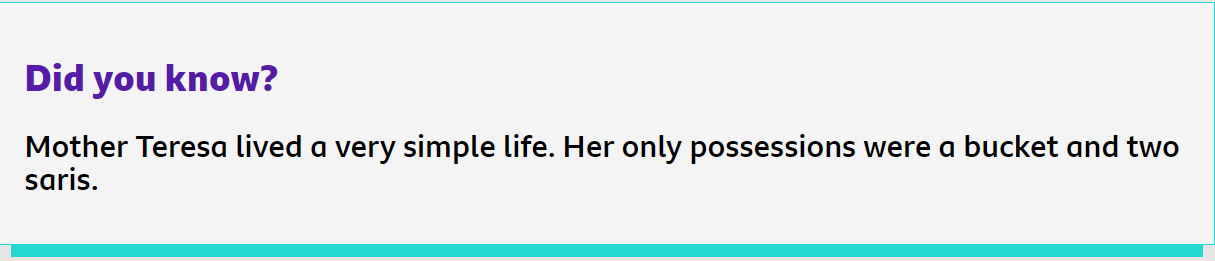 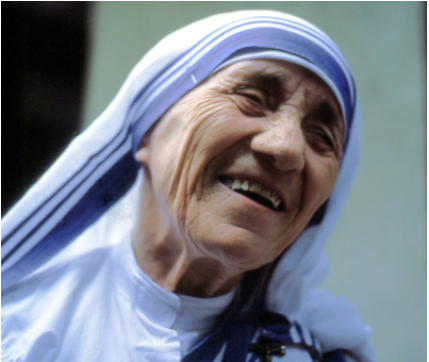 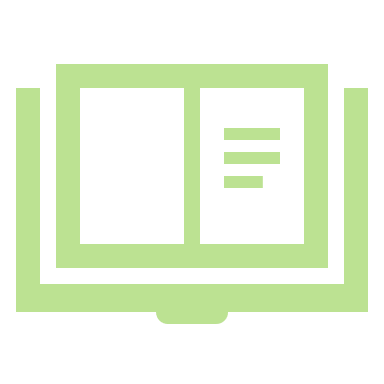 In 1950, she founded an organisation called the Missionaries of Charity, which was a sisterhood dedicated to helping the poor.

It expanded internationally and to this day has around 4,500 nuns and 400 brothers across 87 countries, all of whom look after the poor and the sick in the slums of around 160 cities across the world.

Her charitable efforts have been widely celebrated and recognised all over the planet. She was invited to speak at both the United Nations General Assembly and the Vatican.
LISTEN

Tuesday
7th September
Feast of
Saint Teresa of
Calcutta
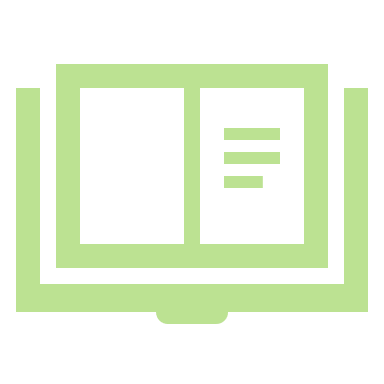 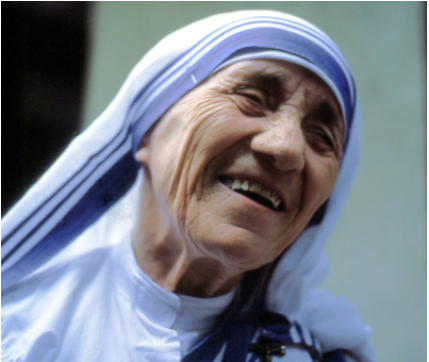 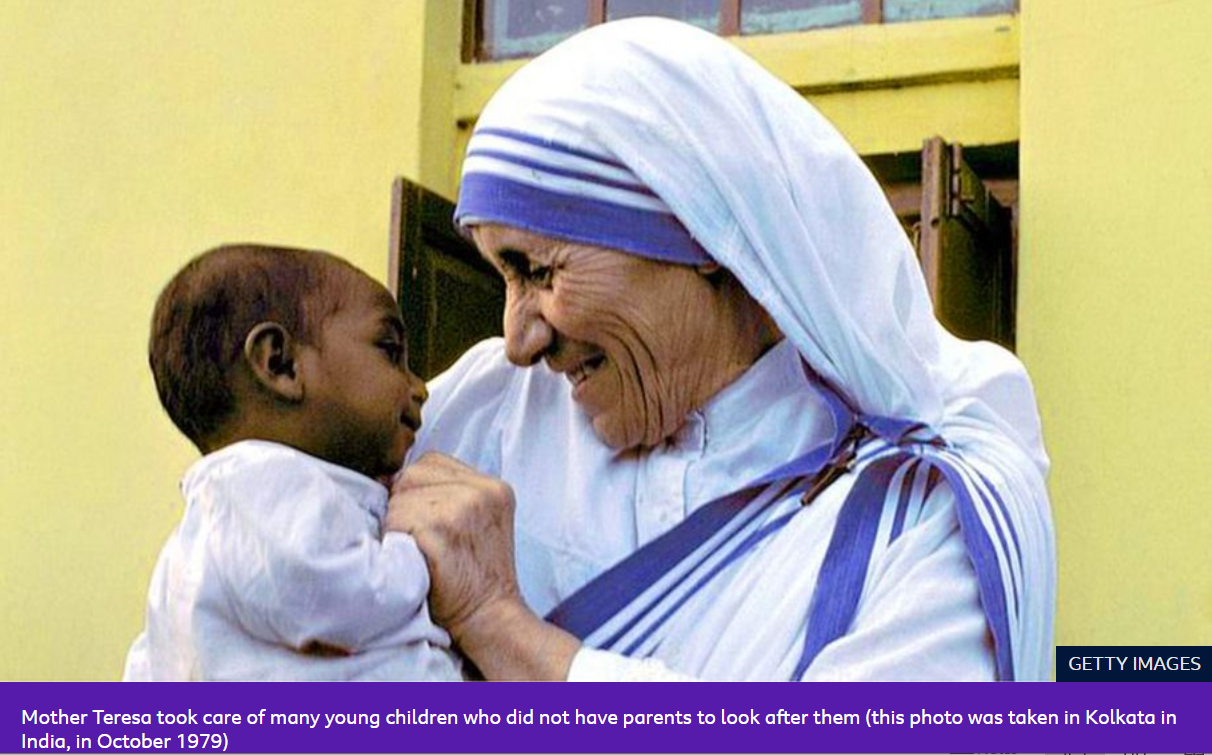 Mother Teresa has won a string of awards for her charity work - the most notable being the Nobel Peace Prize, which she was given in 1979.

Upon receiving the prize, she said she was "happy to receive it in the name of the hungry, the naked and the homeless."

She asked for a big dinner organised to mark her winning the award to be cancelled, and for all of the money to be given to the poor people of Kolkata instead.
LISTEN

Tuesday
7th September
Feast of
Saint Teresa of
Calcutta
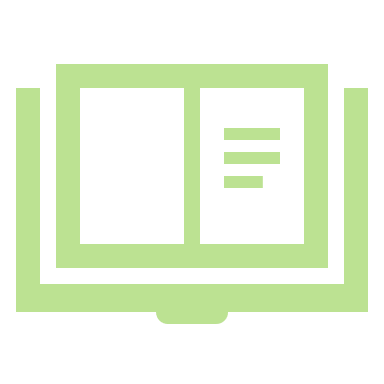 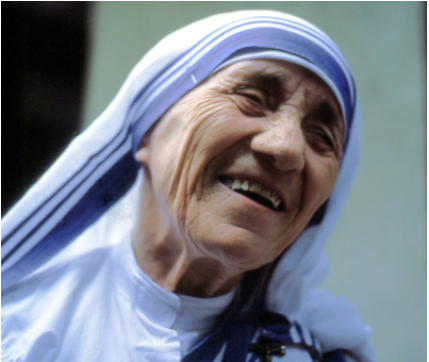 Mother Teresa died on 5 September 1997 at the age of 87, and was given a state funeral in India.

While she had some controversial opinions which some people disagreed with, Mother Teresa is remembered as an incredibly selfless person who wanted to help those less fortunate than herself.

Some years later, in 2016, Pope Francis recognised Mother Teresa as a saint.
LISTEN

Tuesday
7th September
Feast of
Saint Teresa of
Calcutta
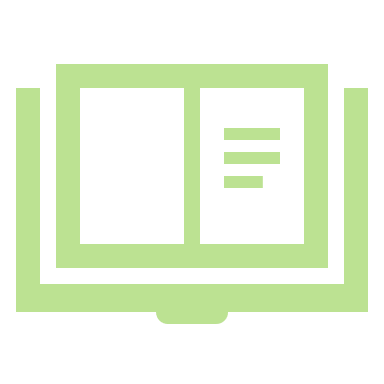 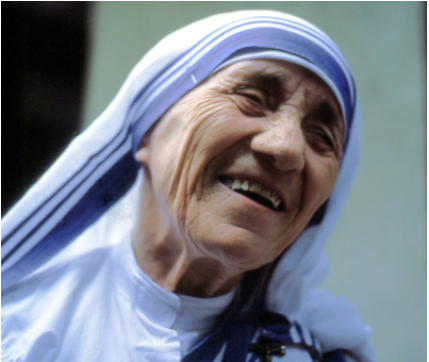 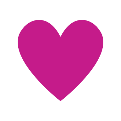 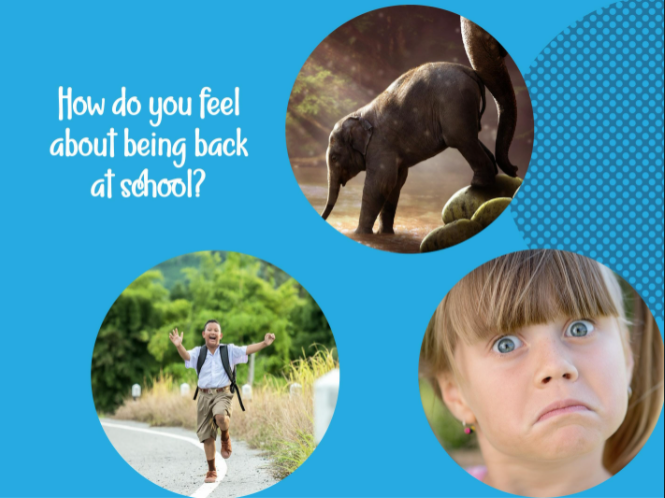 RESPOND
Tuesday
7th September
Feast of
Saint Teresa of
Calcutta
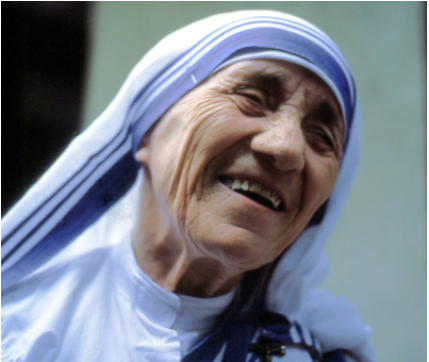 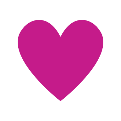 RESPOND
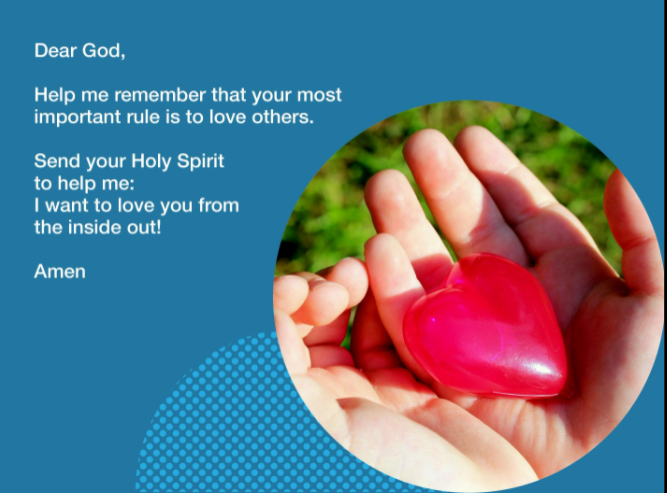 Tuesday
7th September
Feast of
Saint Teresa of
Calcutta
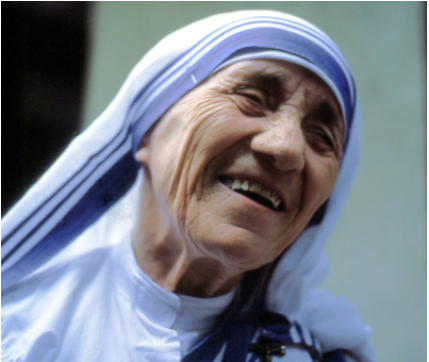 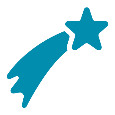 As we think about how we can shine our light from


Inside Out


Let’s listen to 
Love so Great
By Hillsong Worship

Click on the heart to play………..
GOING 
FORTH
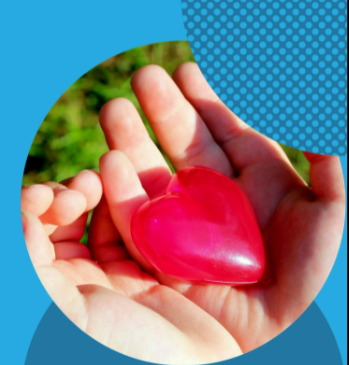 Tuesday
7th September
Feast of
Saint Teresa of
Calcutta
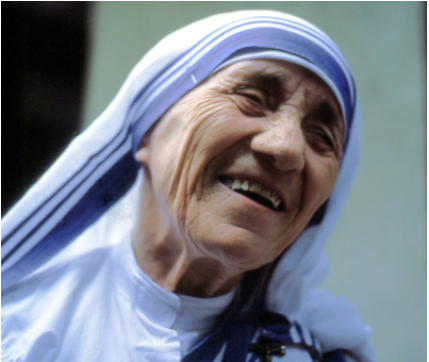